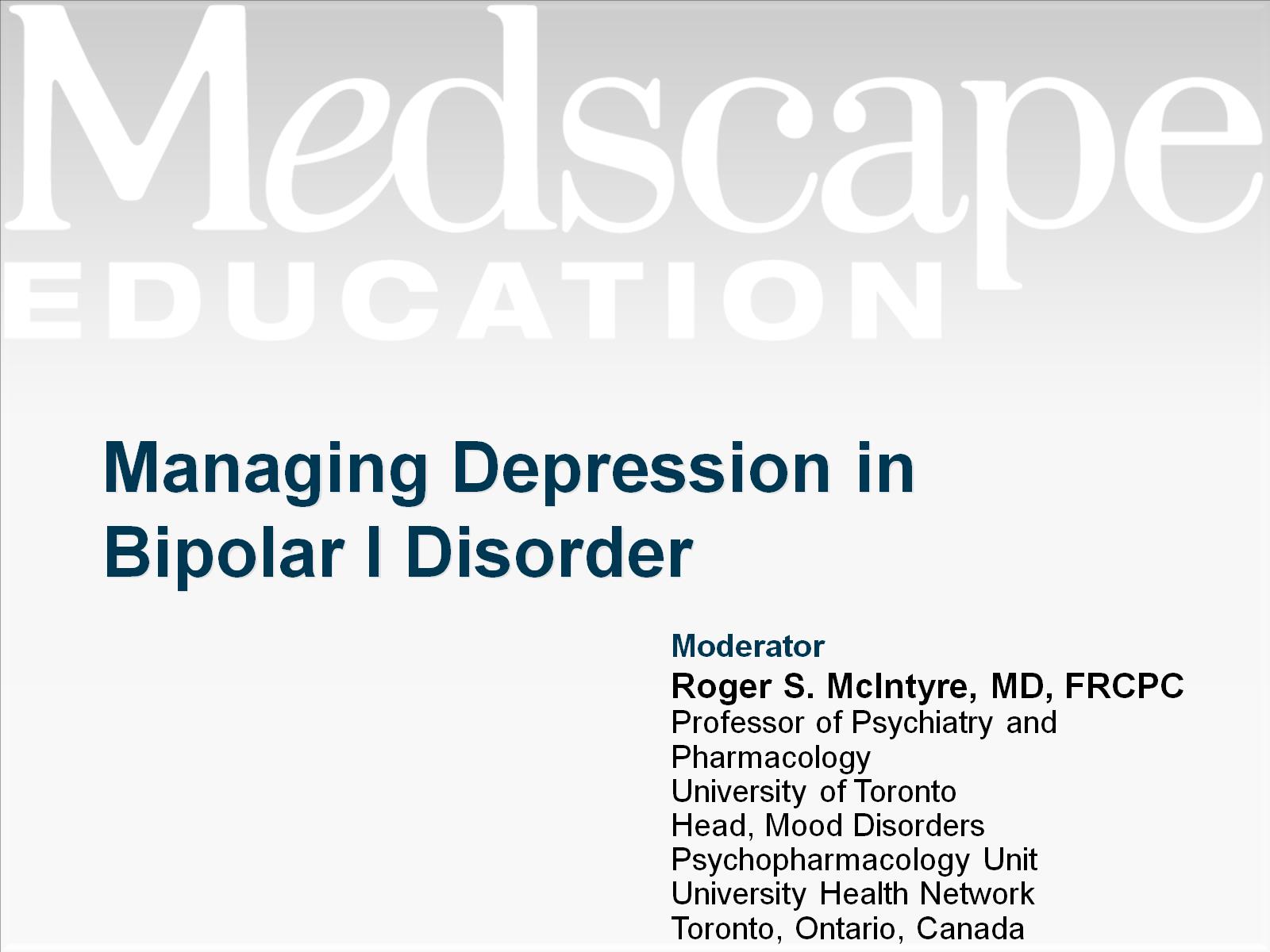 Managing Depression in Bipolar I Disorder
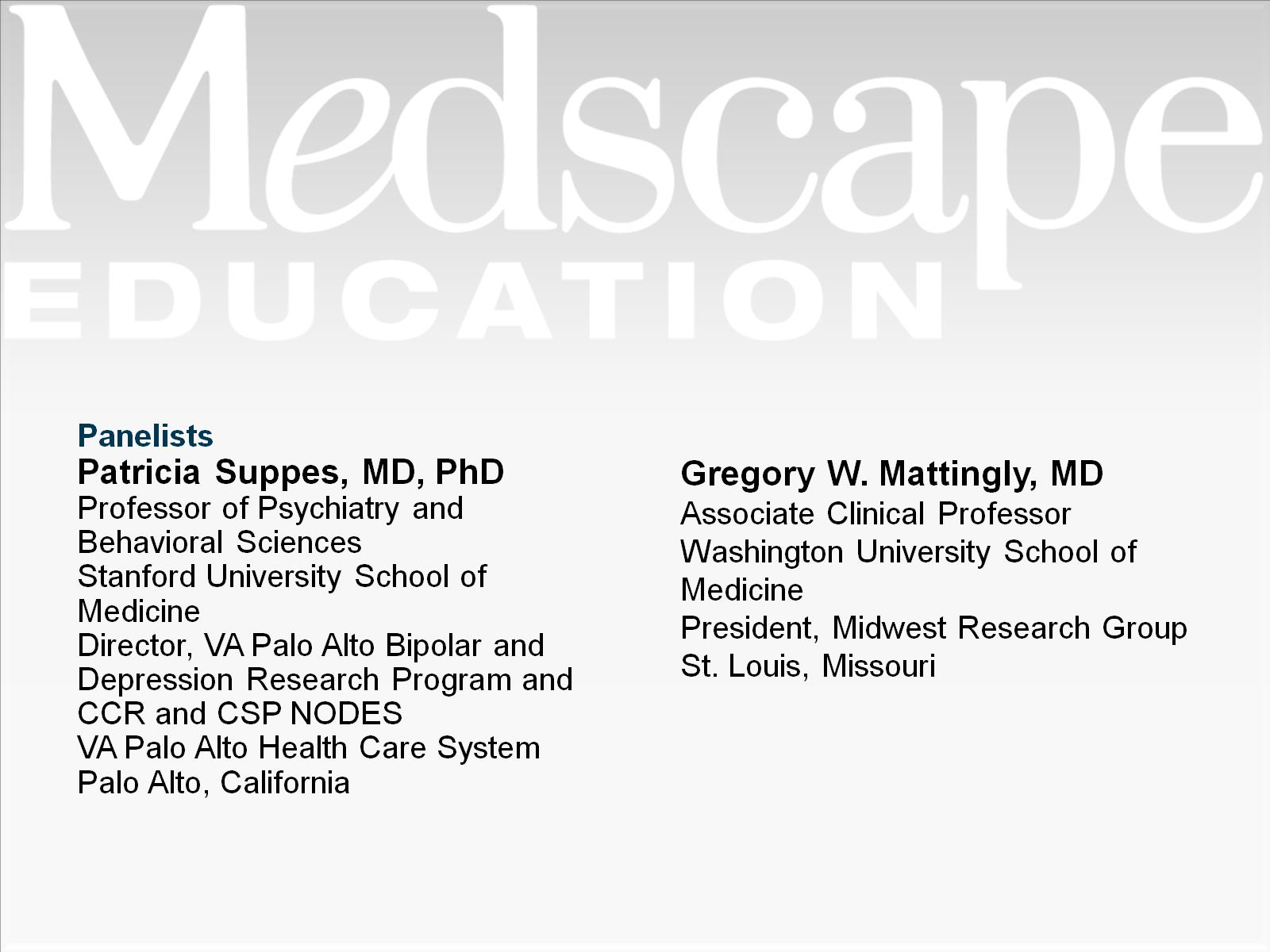 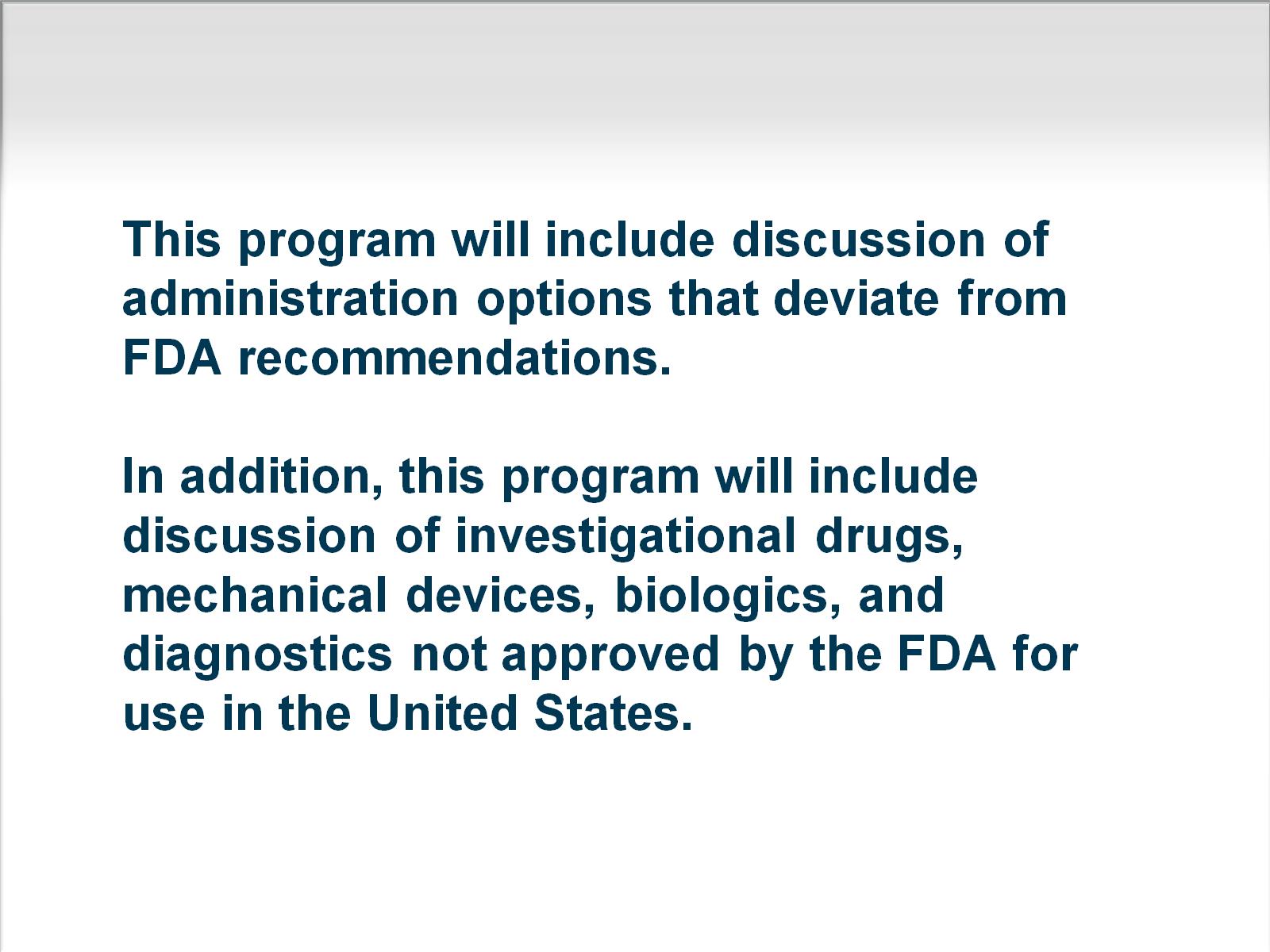 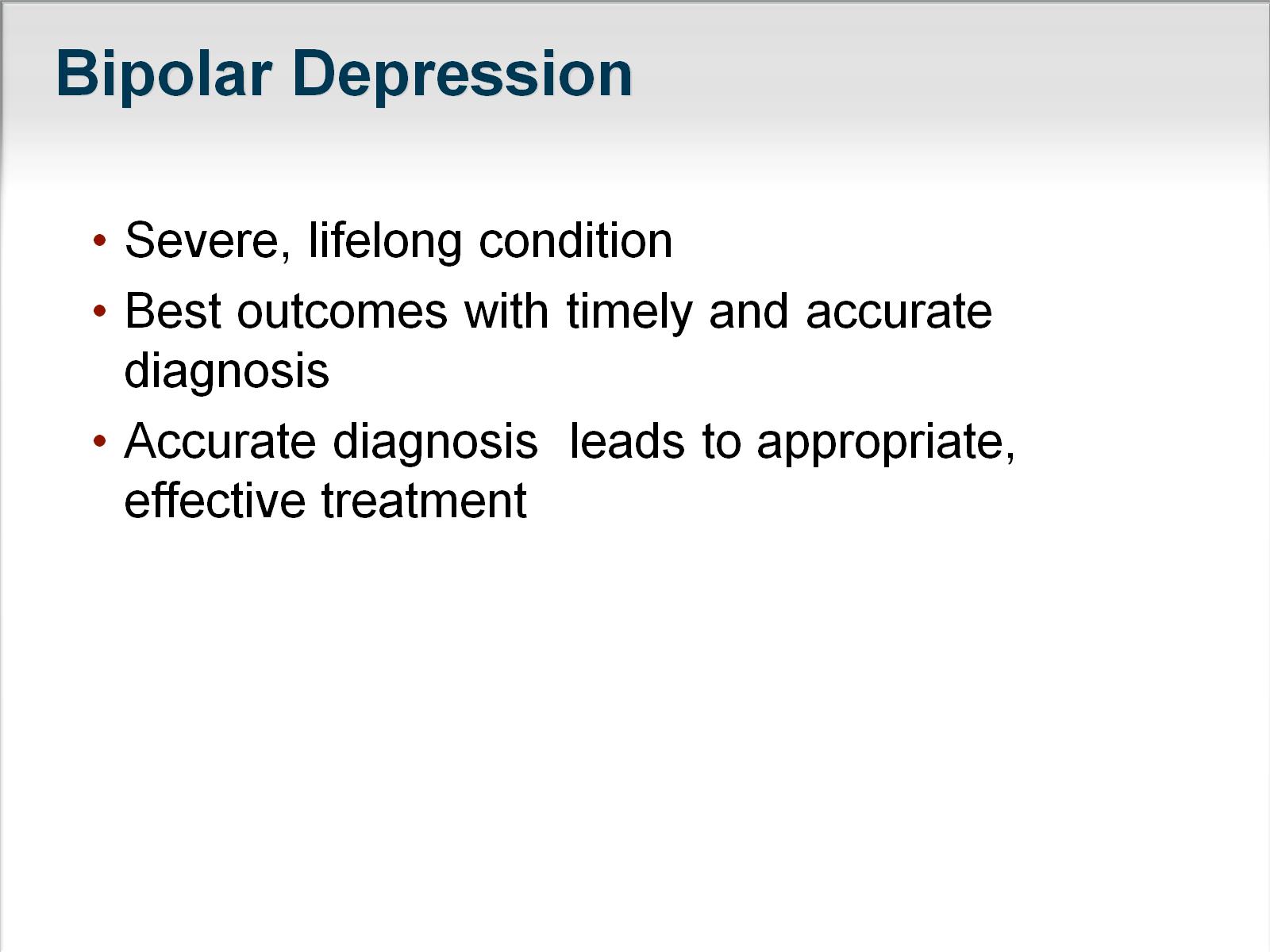 Bipolar Depression
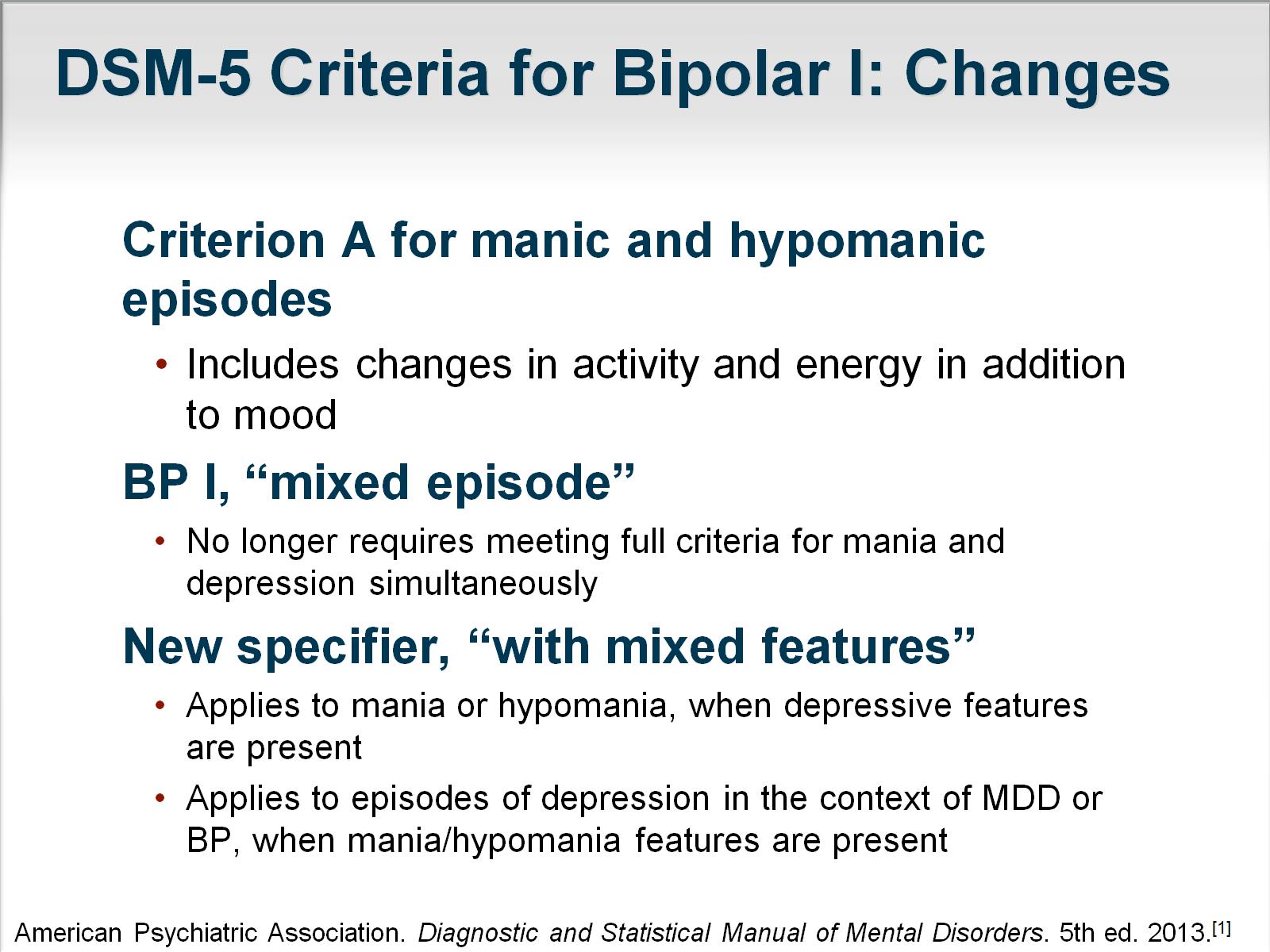 DSM-5 Criteria for Bipolar I: Changes
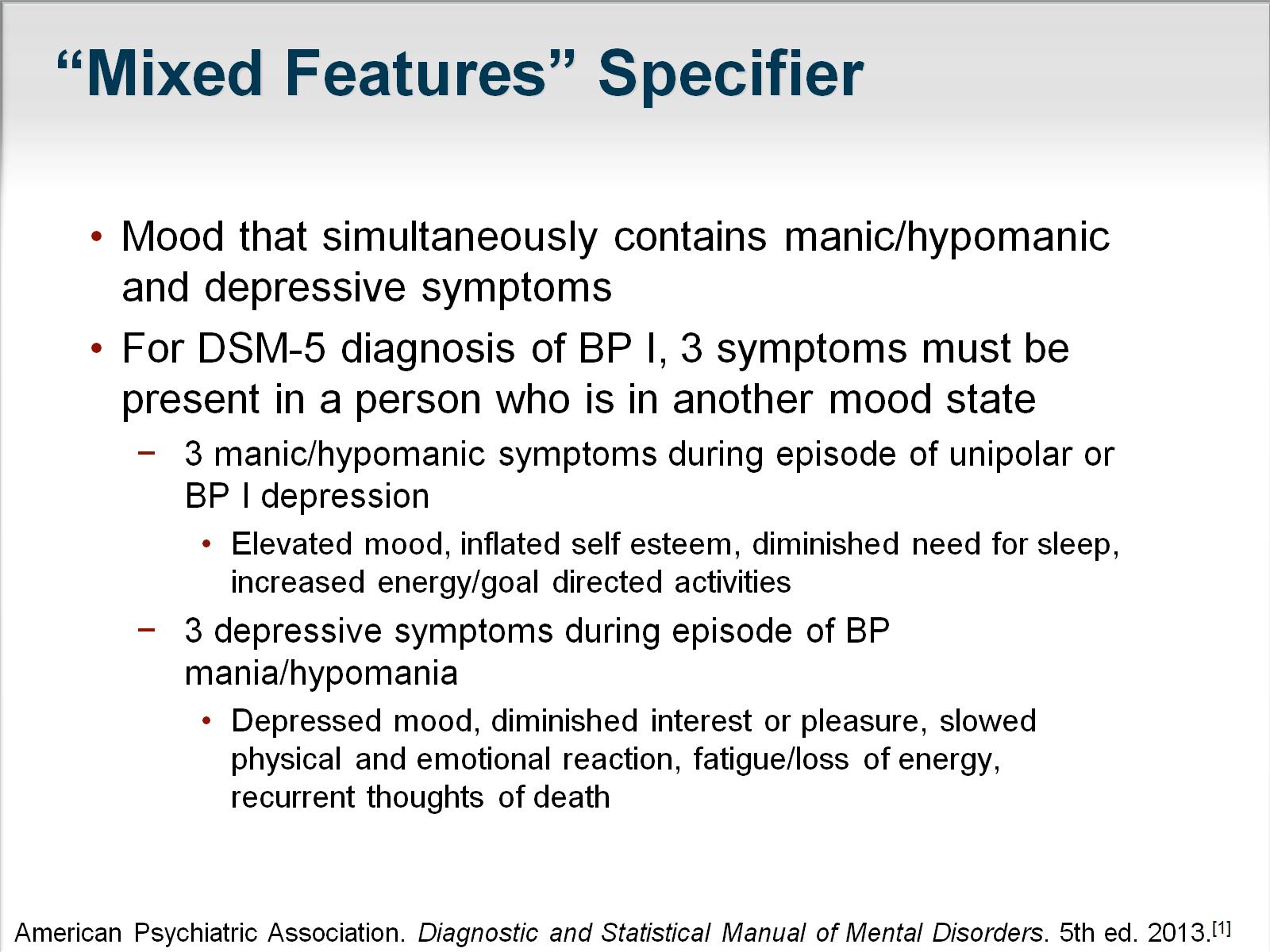 “Mixed Features” Specifier
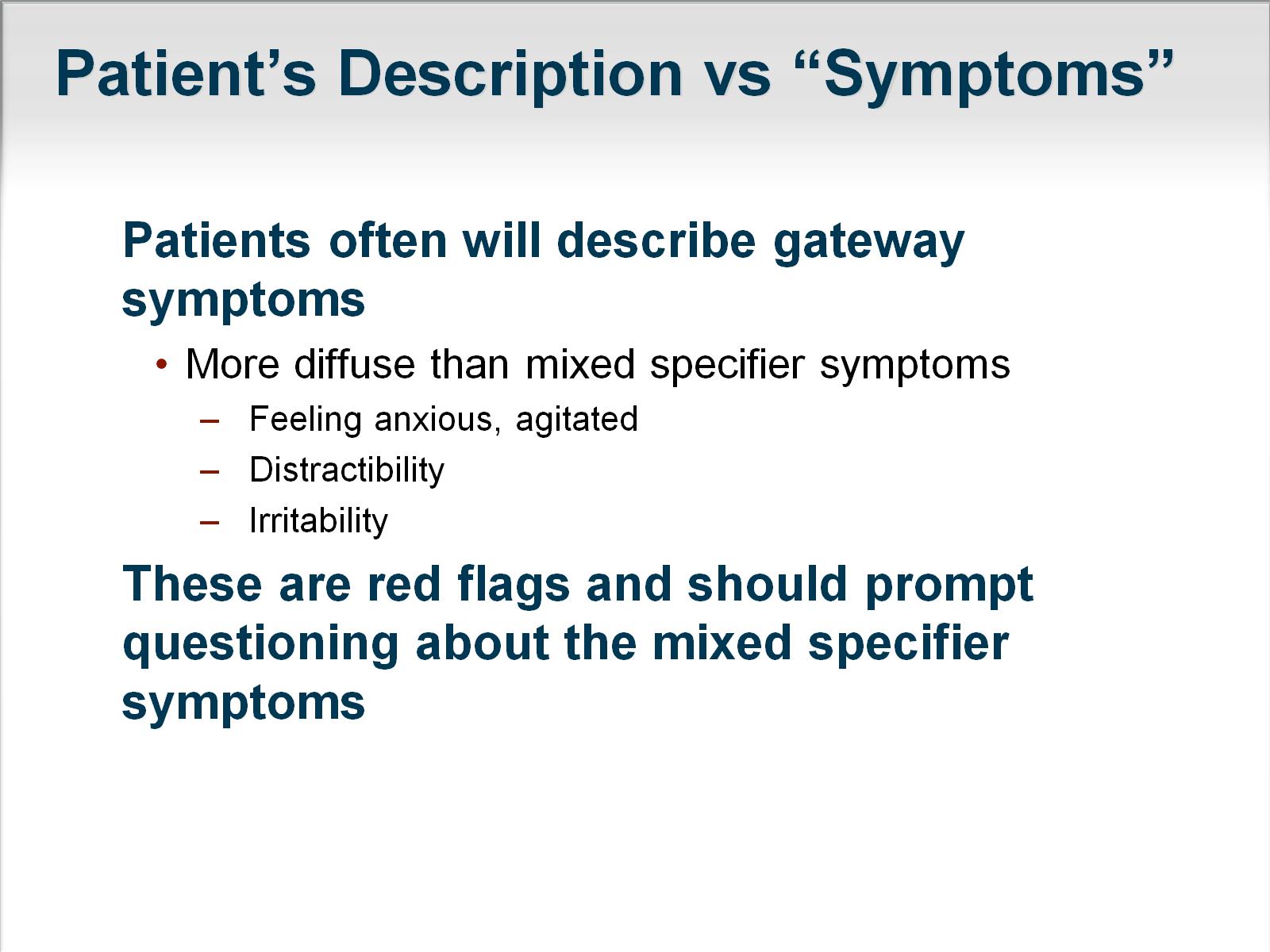 Patient’s Description vs “Symptoms”
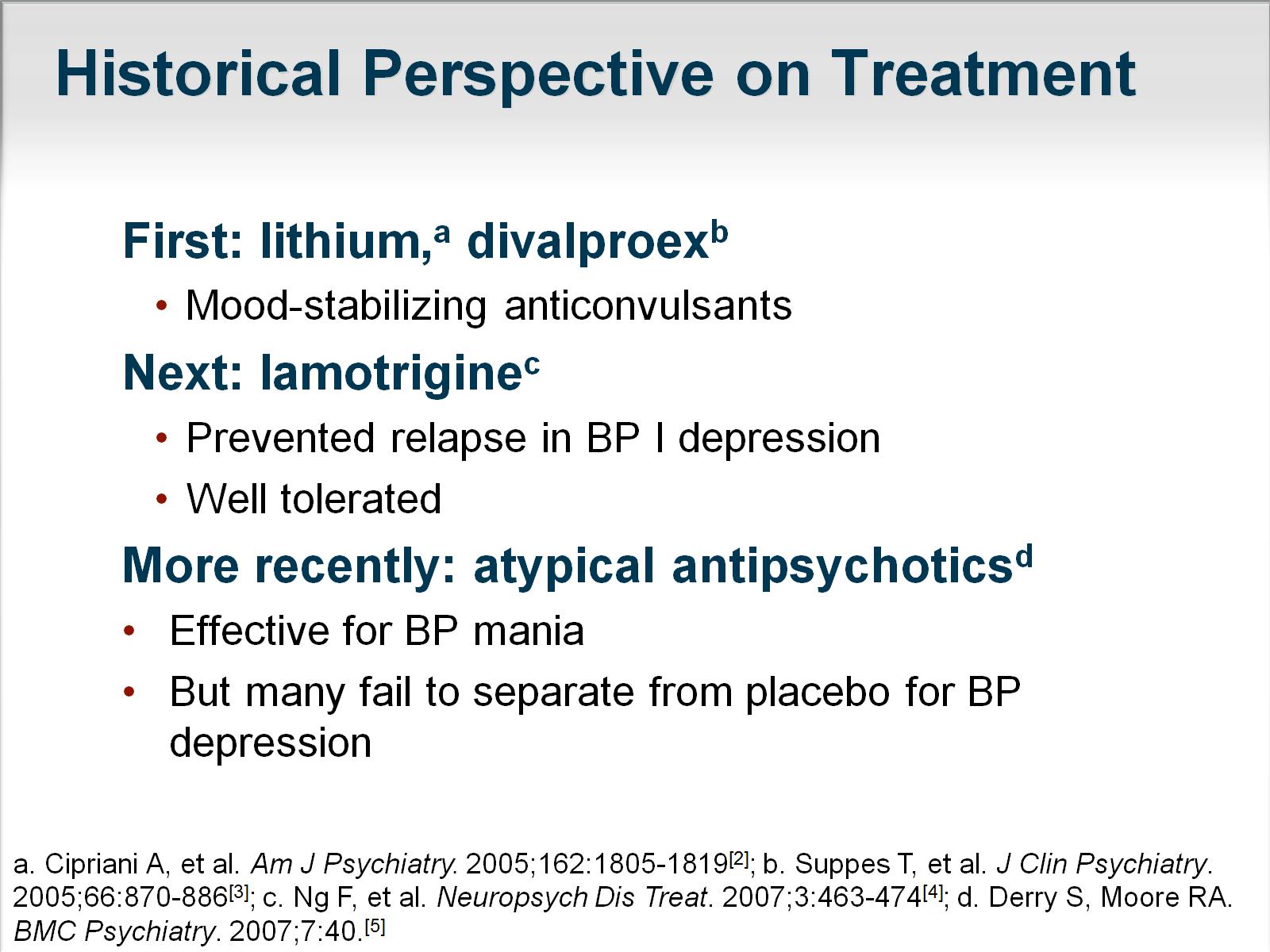 Historical Perspective on Treatment
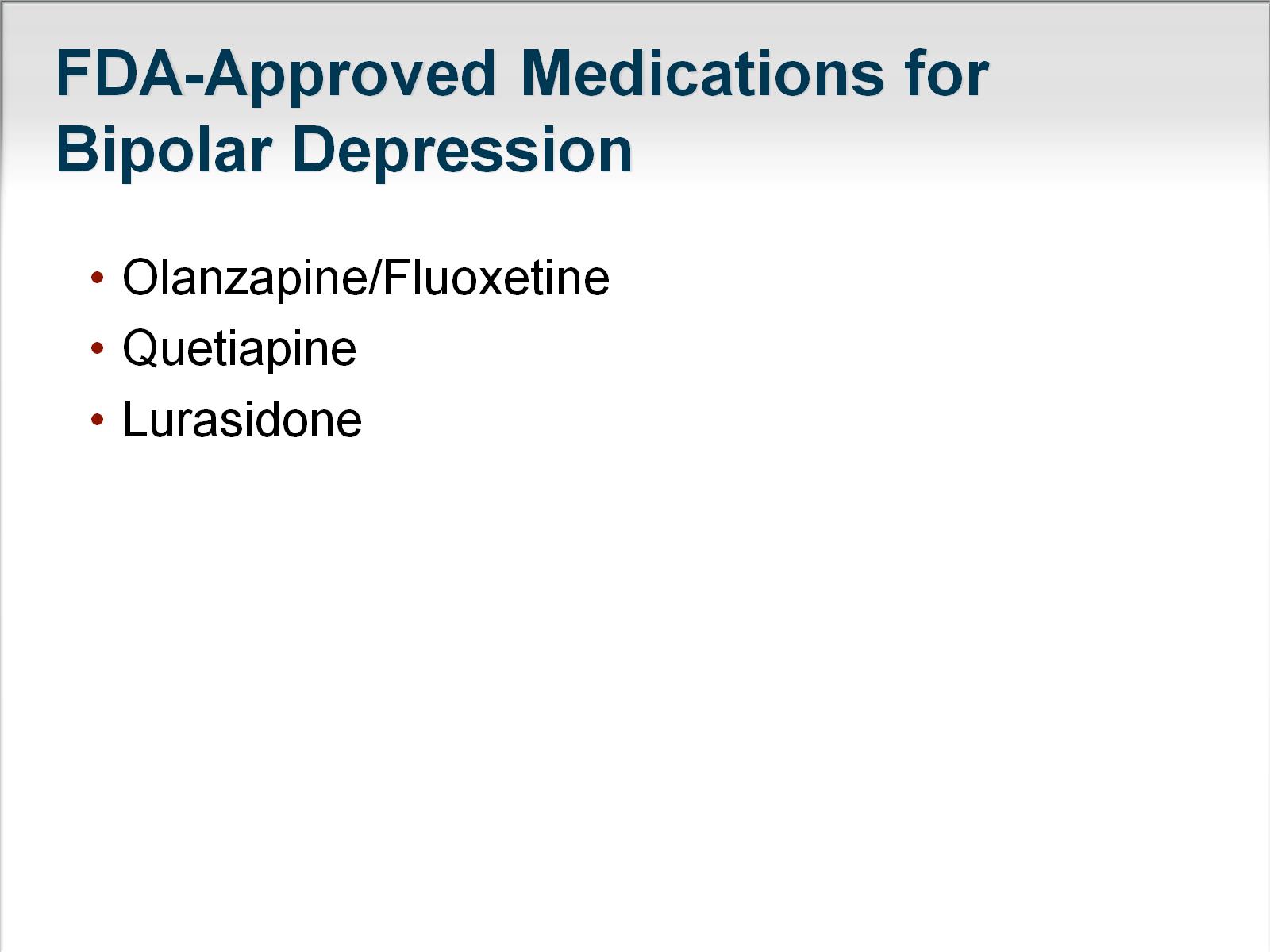 FDA-Approved Medications for Bipolar Depression
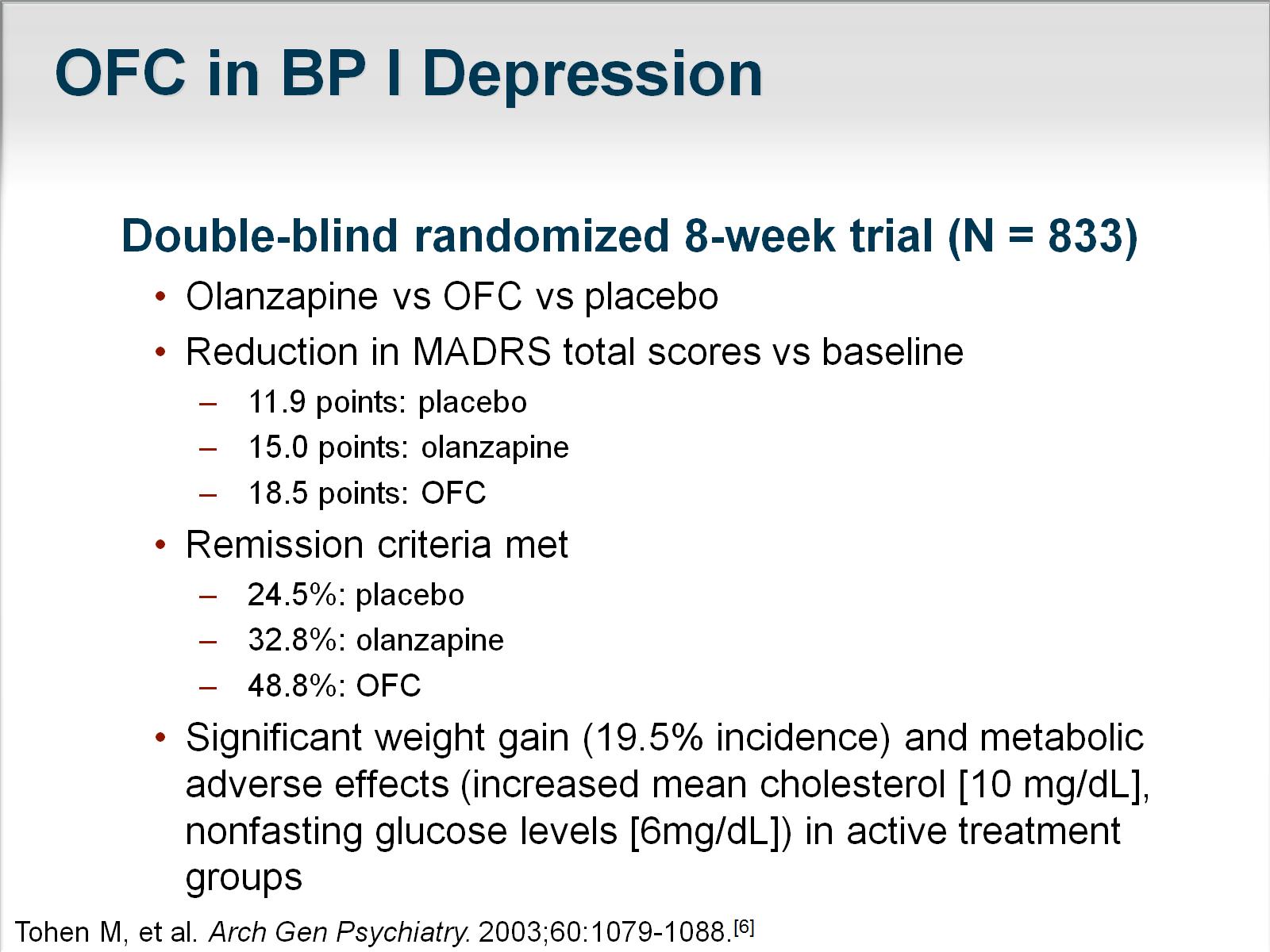 OFC in BP I Depression
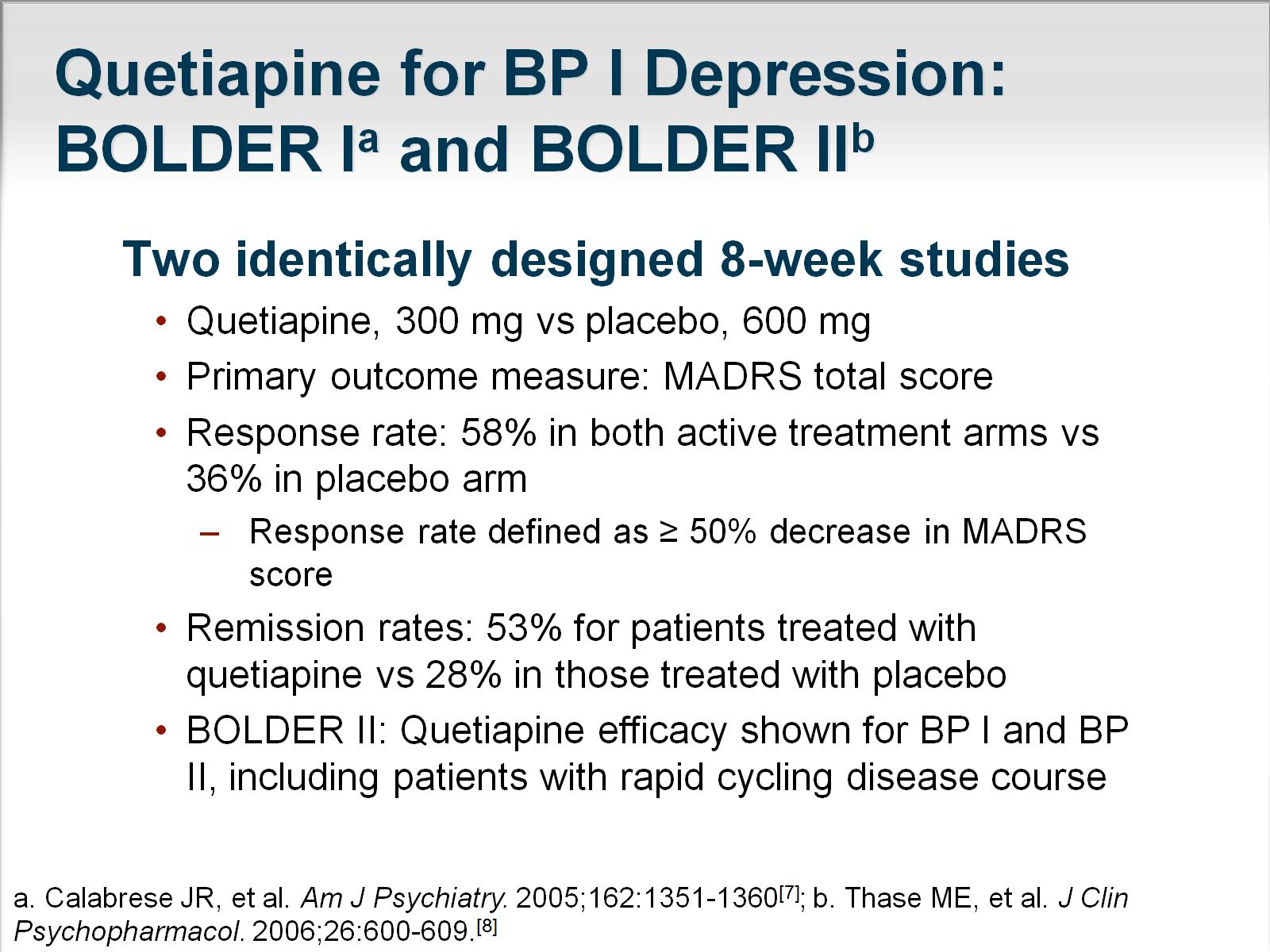 Quetiapine for BP I Depression: BOLDER Ia and BOLDER IIb
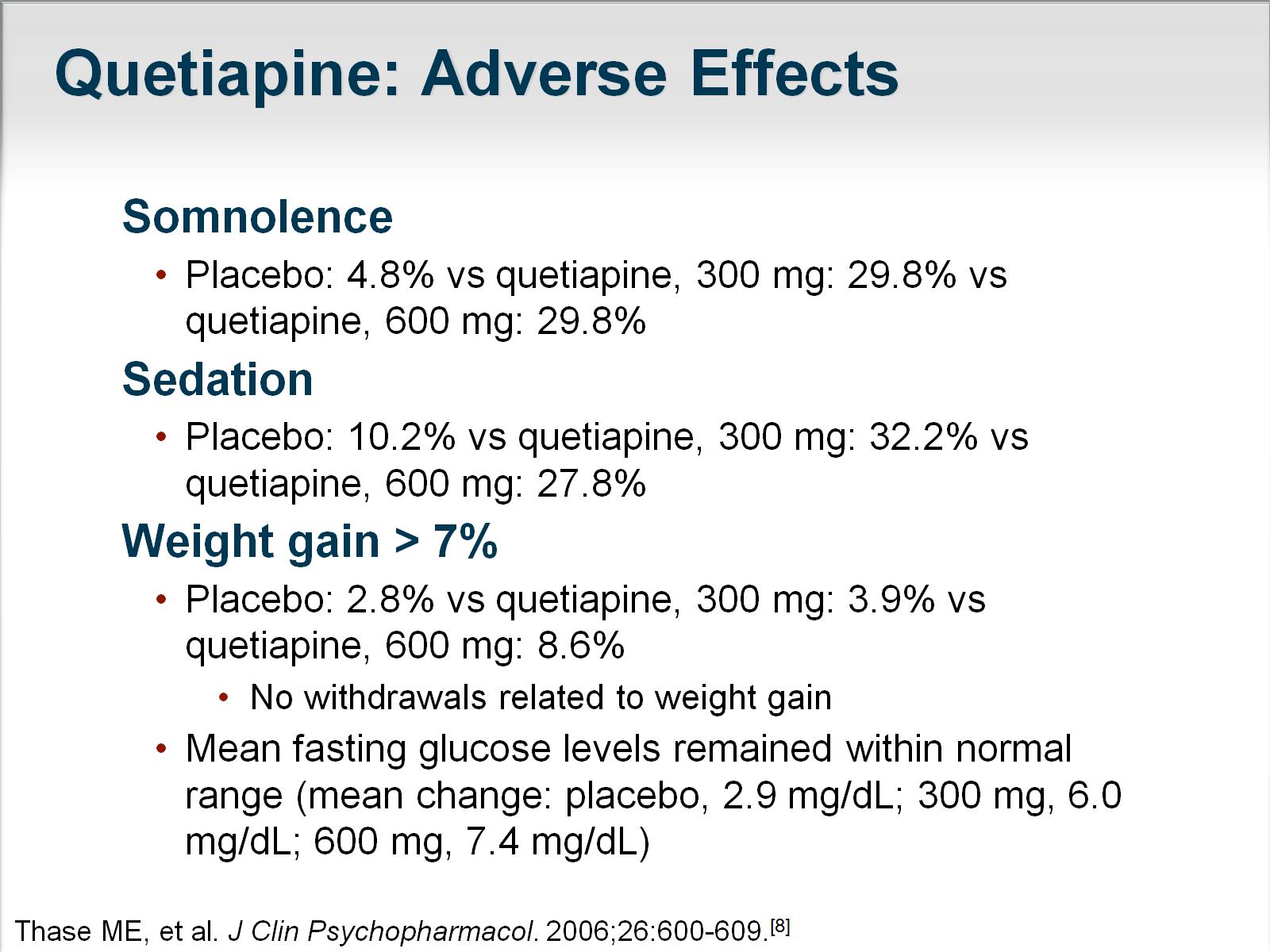 Quetiapine: Adverse Effects
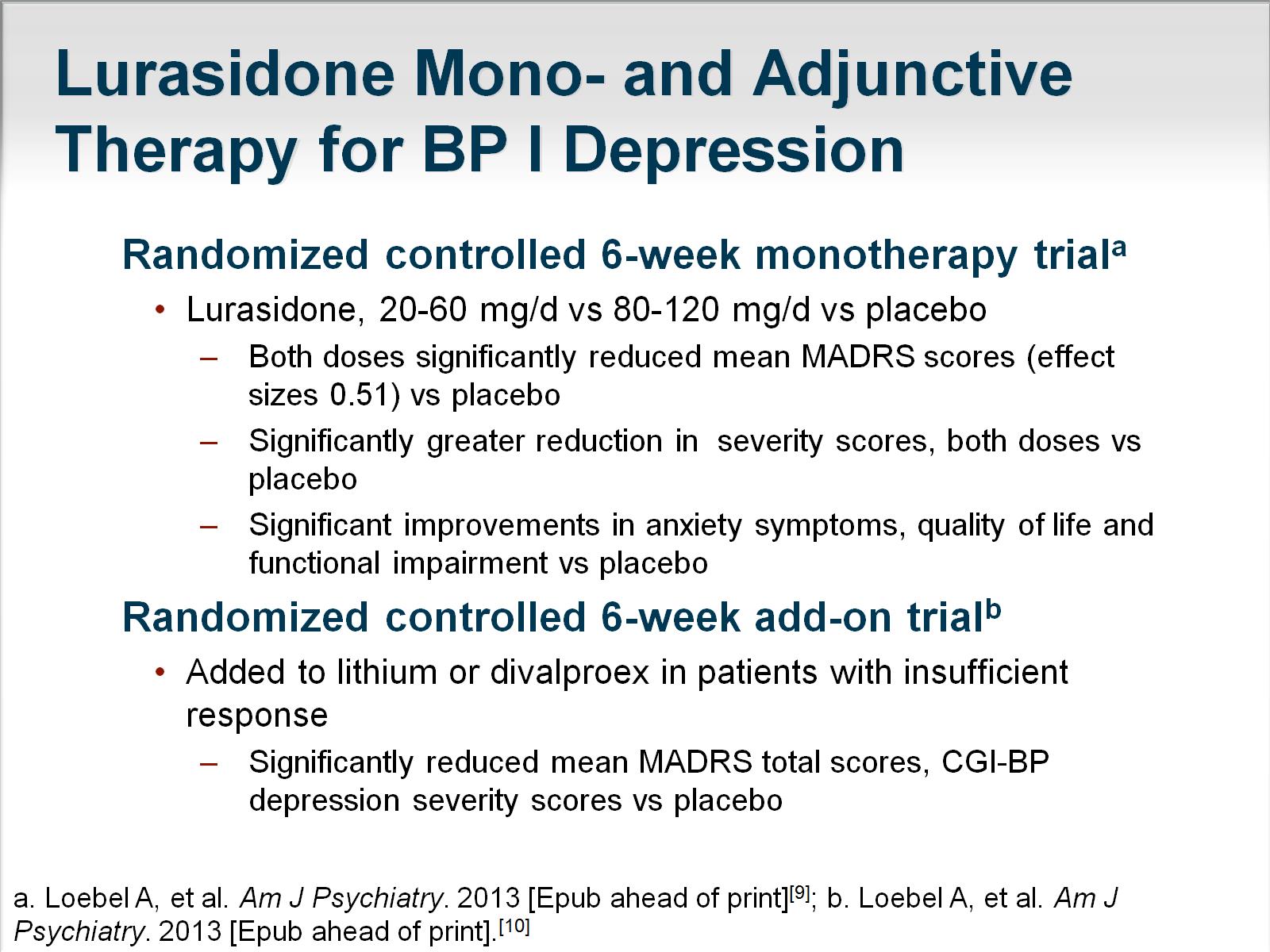 Lurasidone Mono- and Adjunctive Therapy for BP I Depression
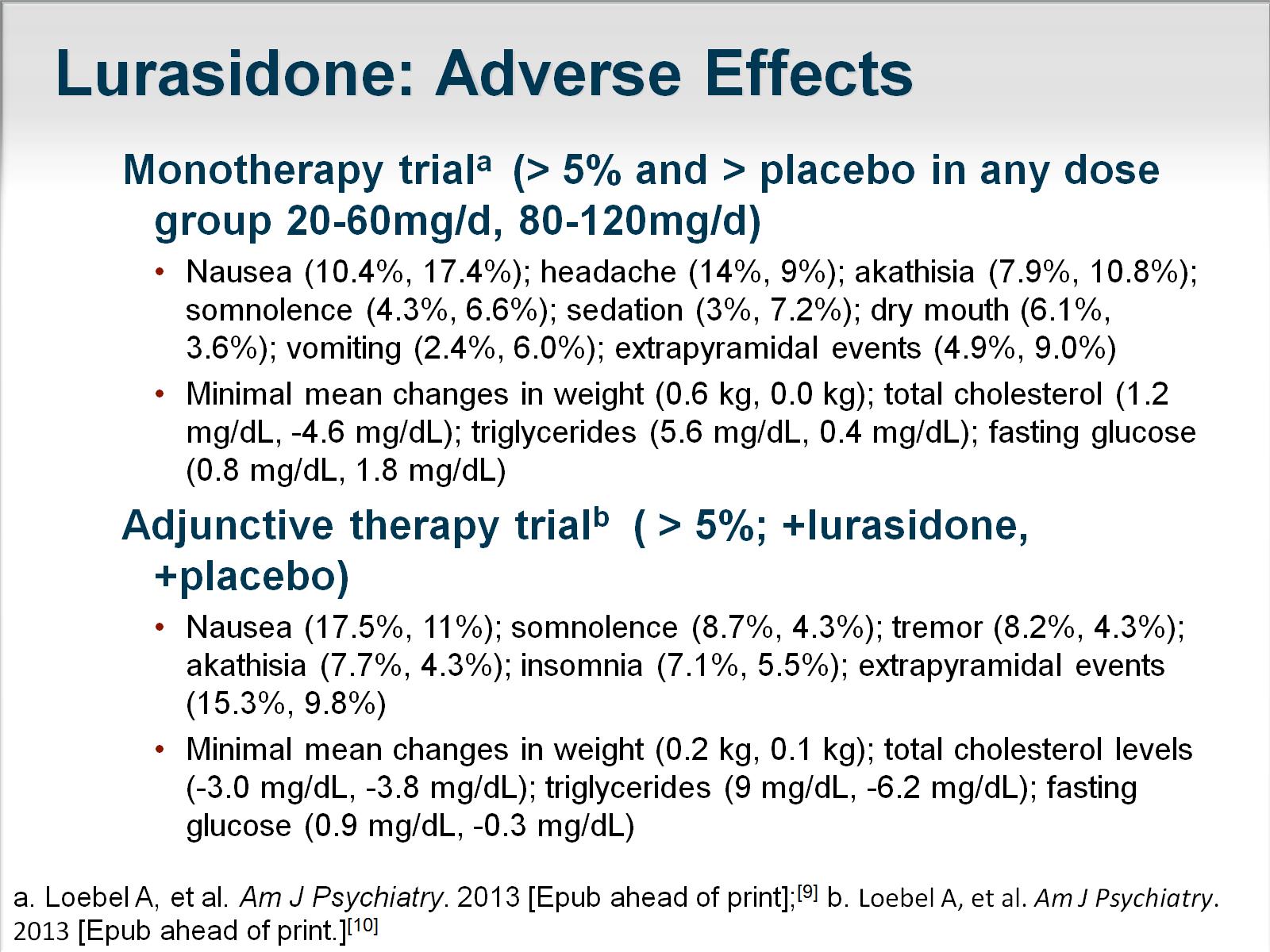 Lurasidone: Adverse Effects
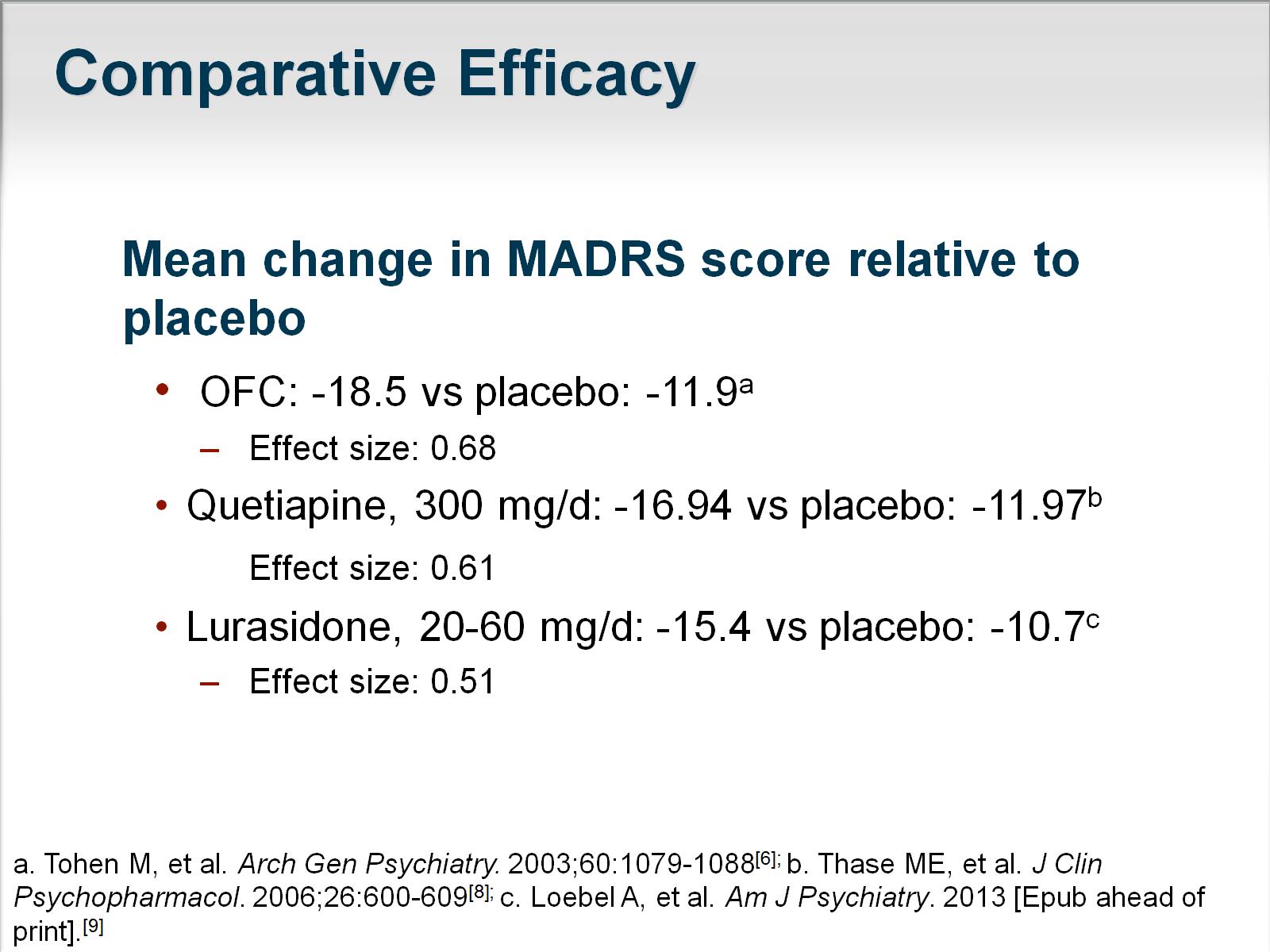 Comparative Efficacy
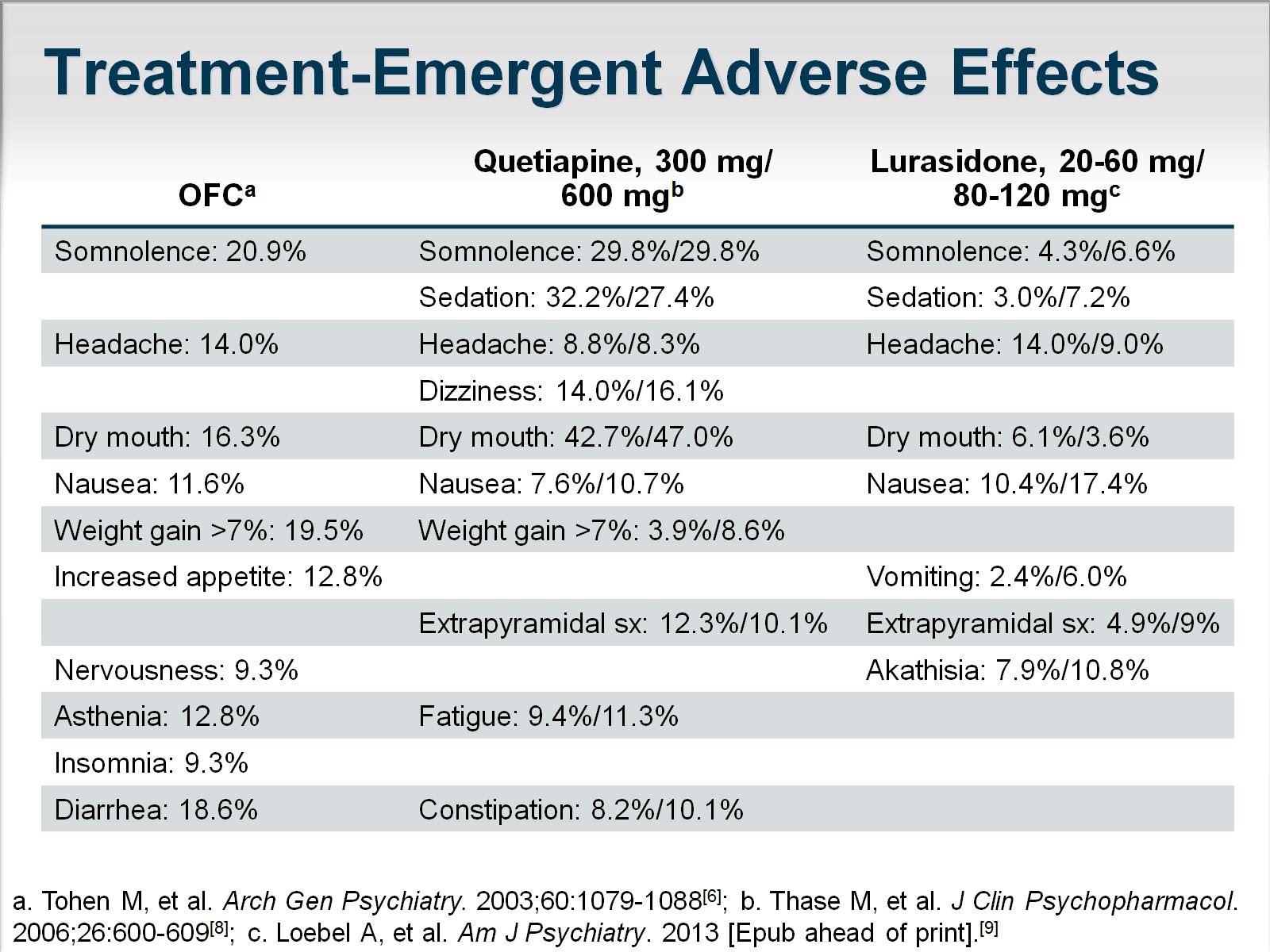 Treatment-Emergent Adverse Effects
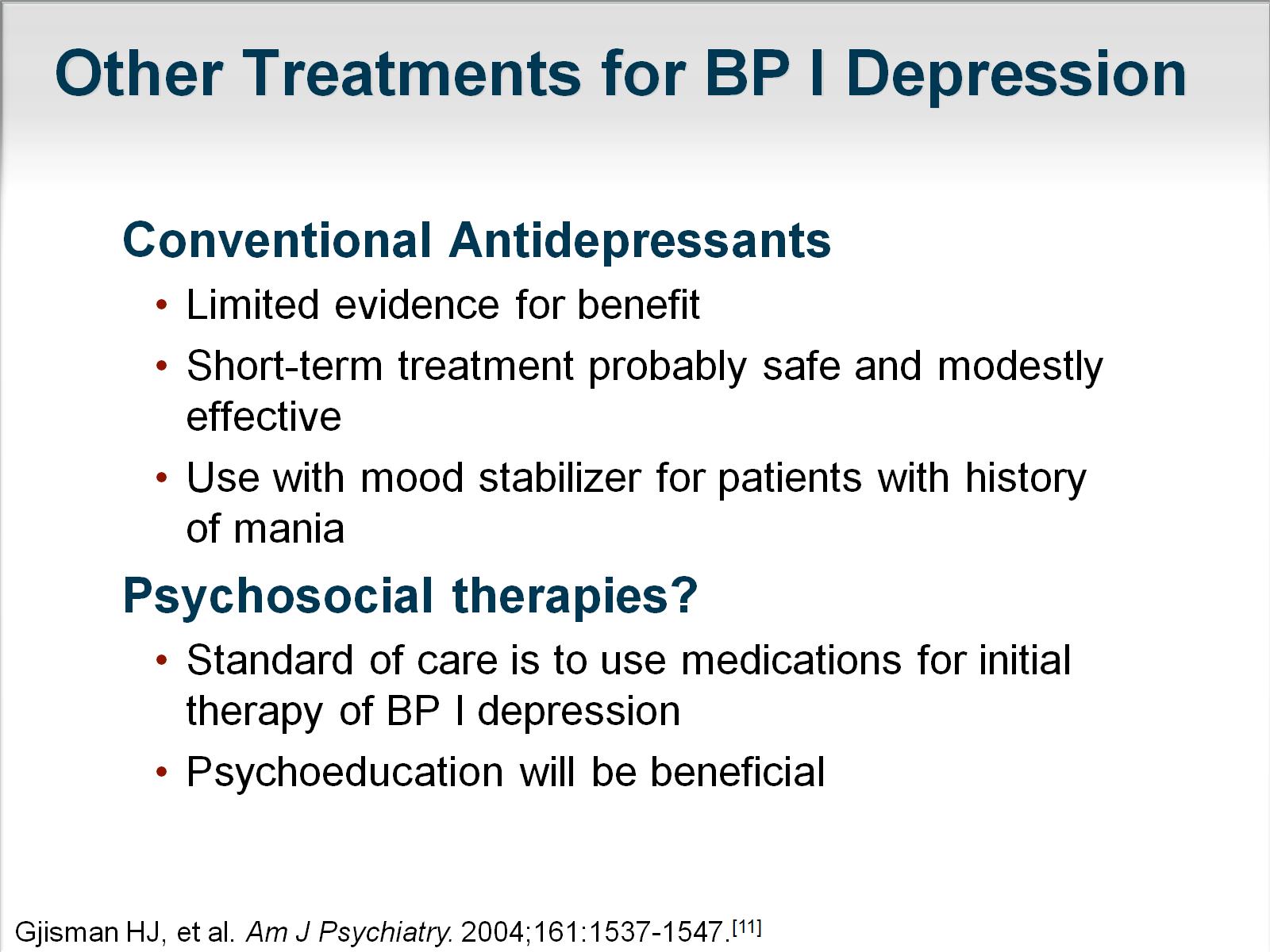 Other Treatments for BP I Depression
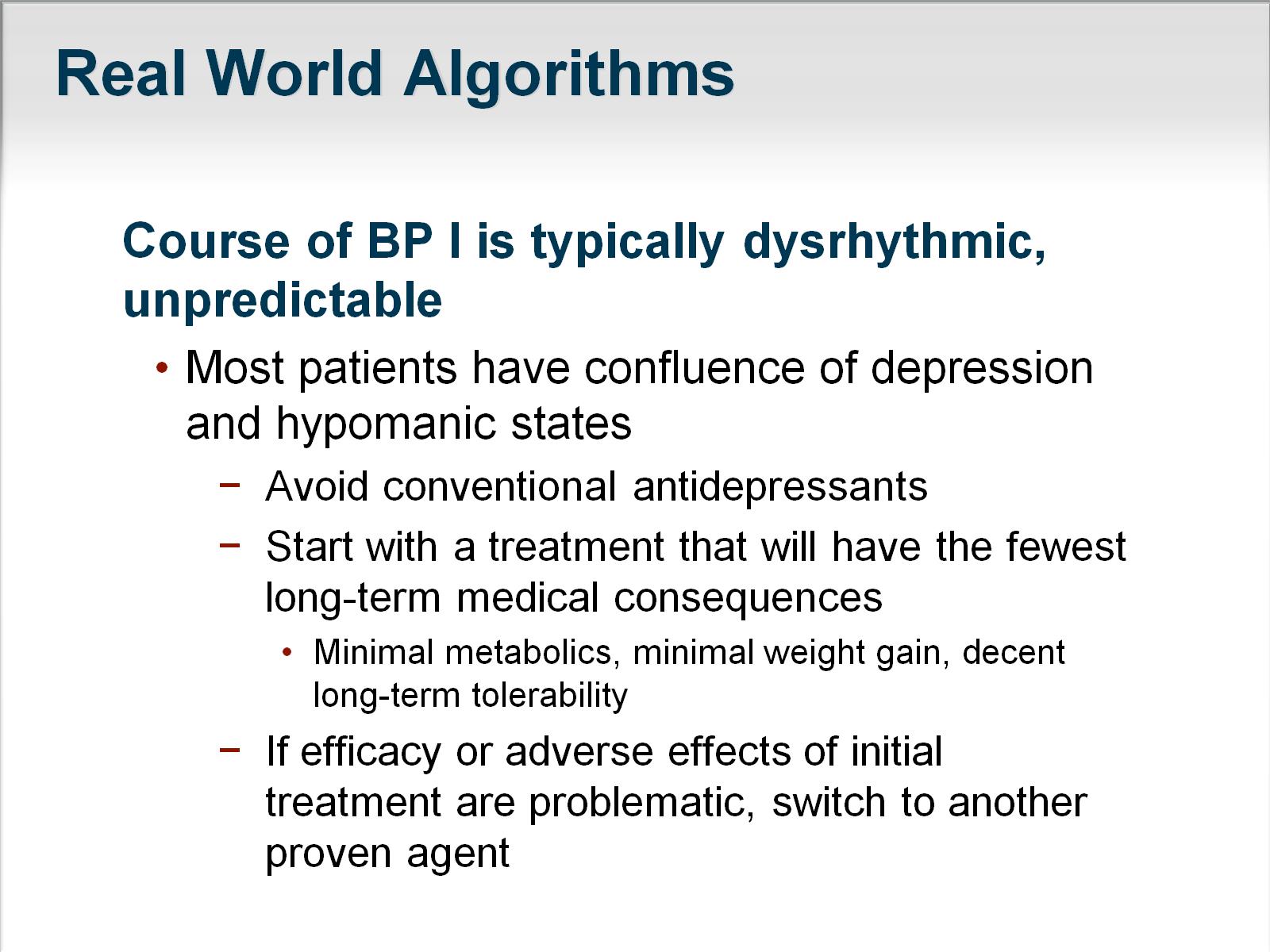 Real World Algorithms
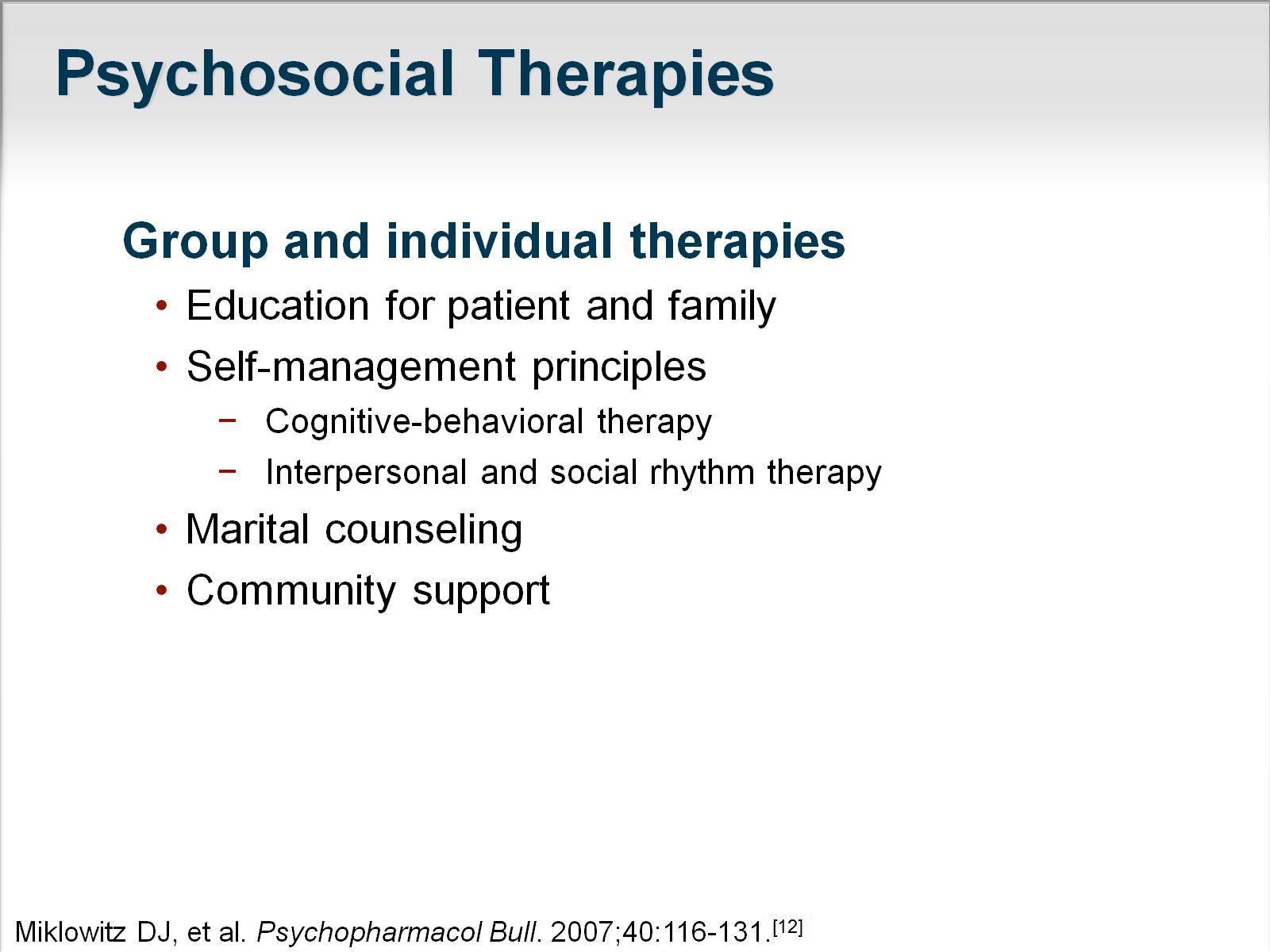 Psychosocial Therapies
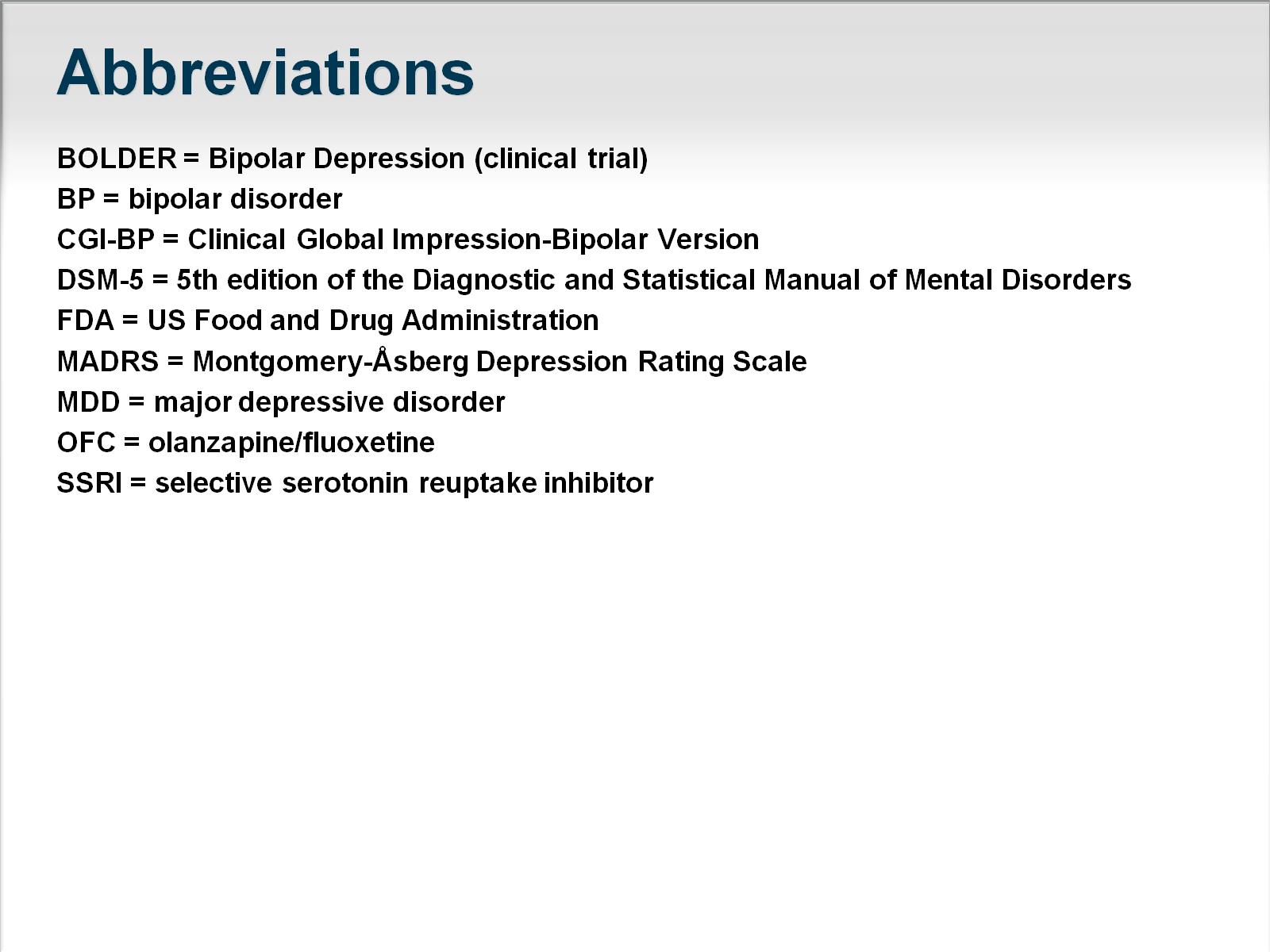 Abbreviations
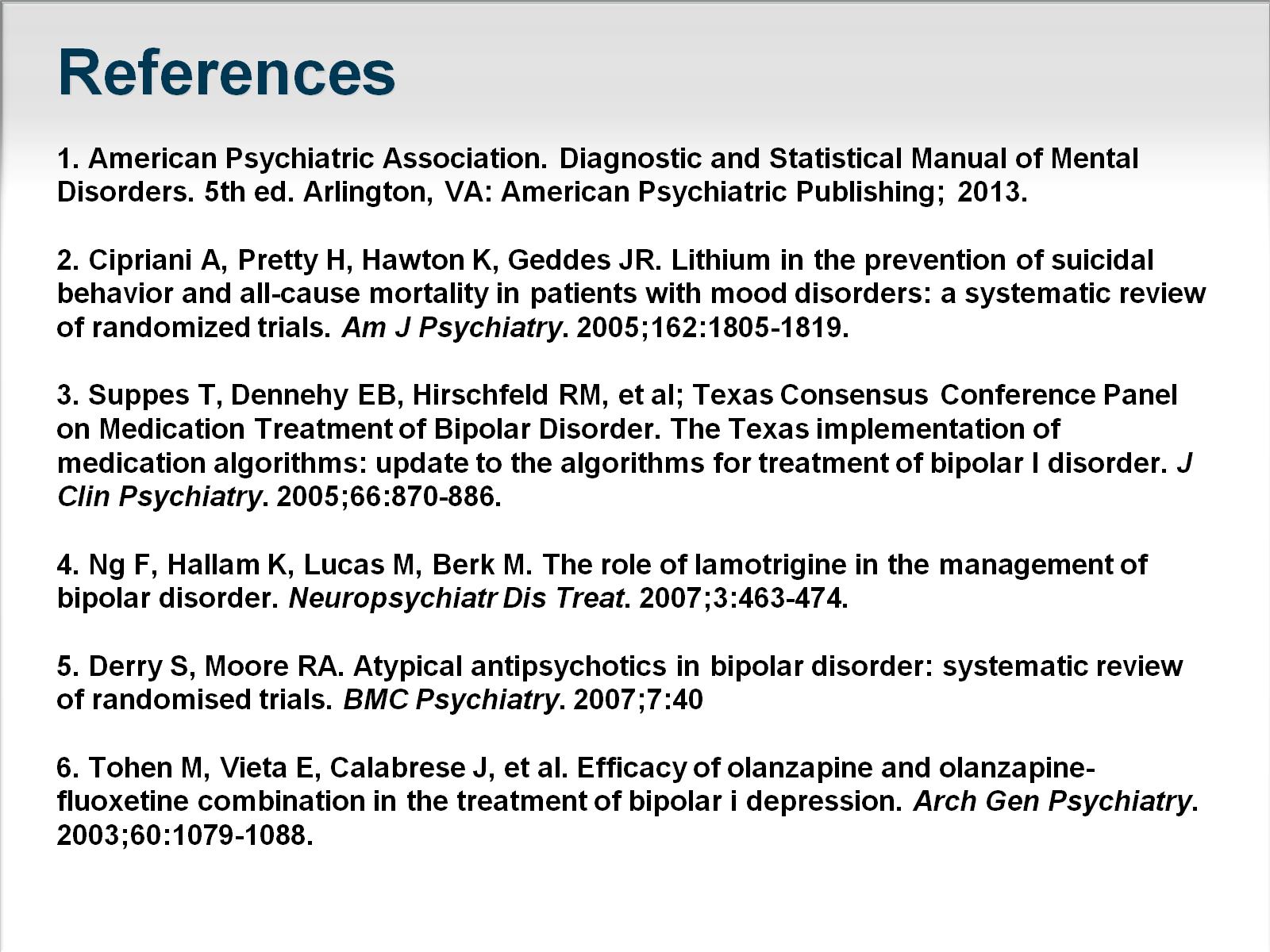 References
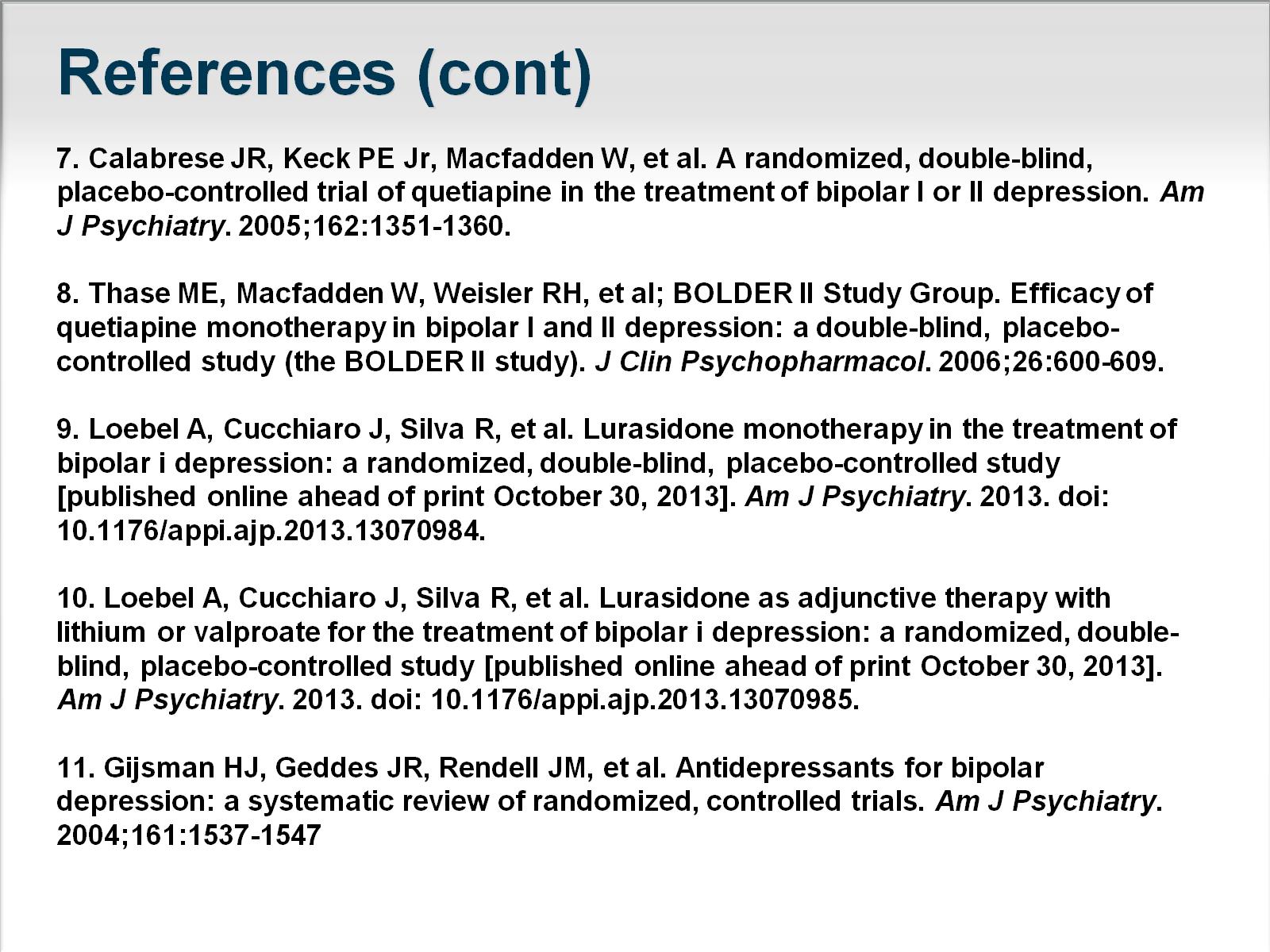 References (cont)
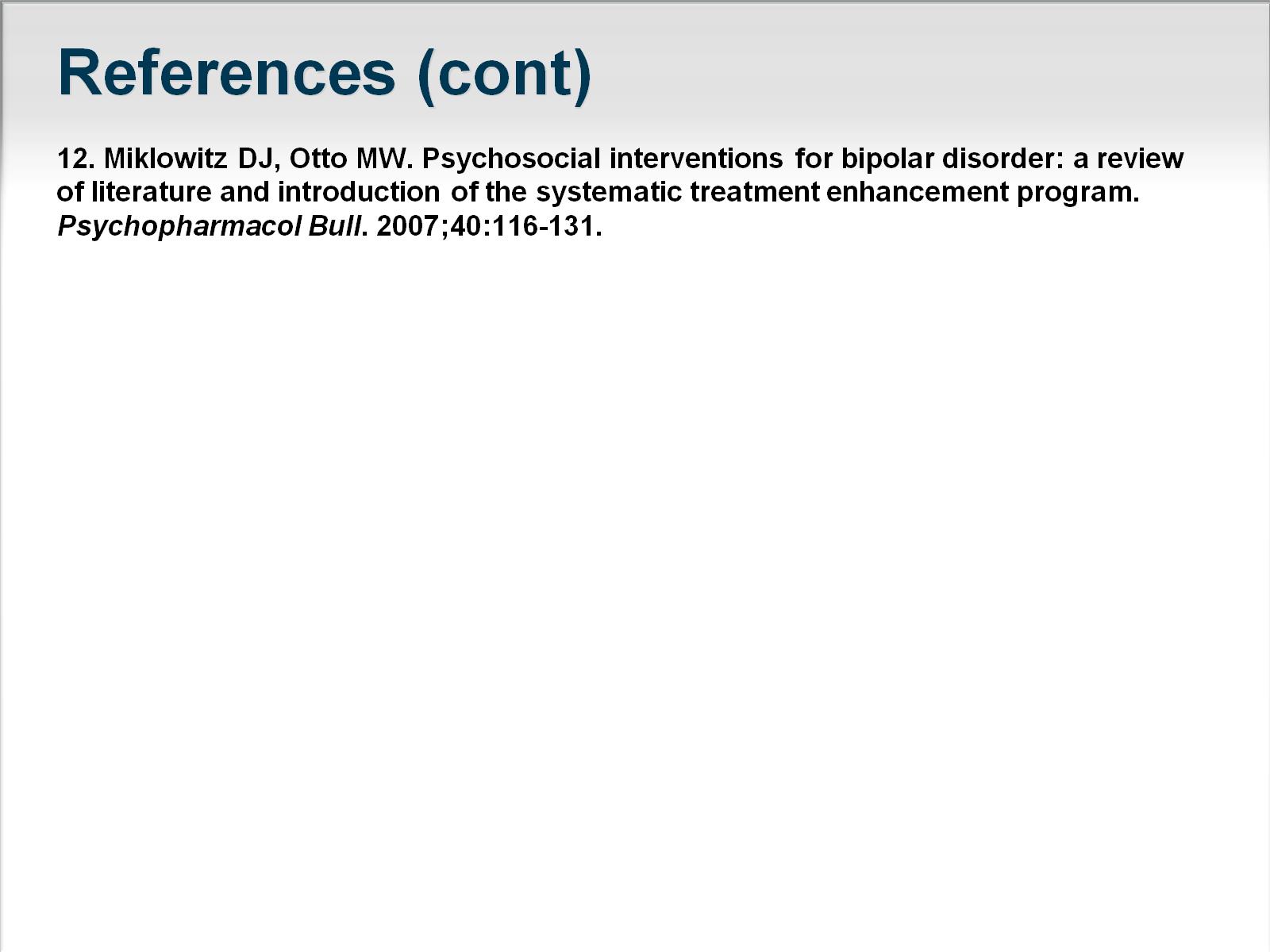 References (cont)